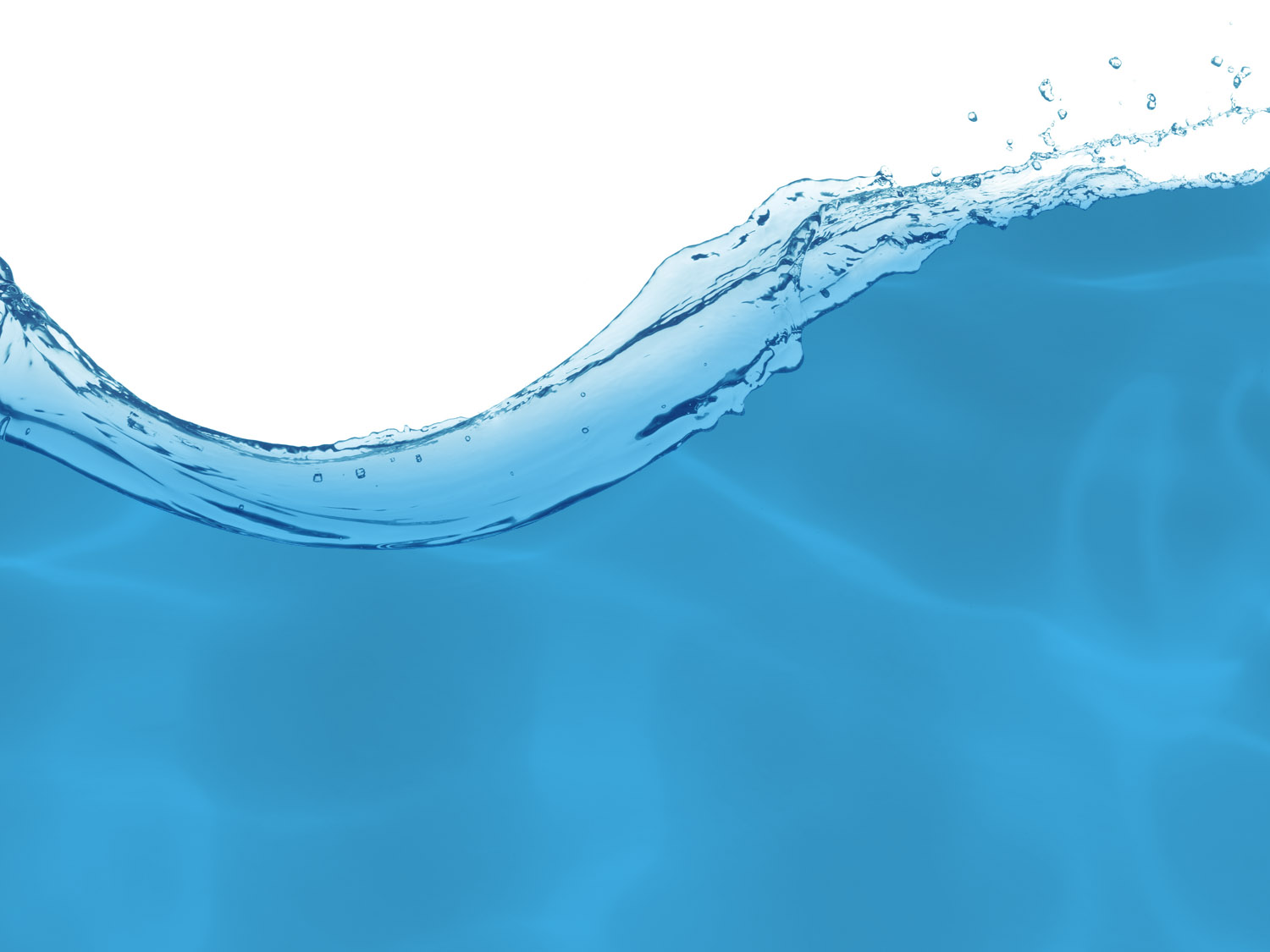 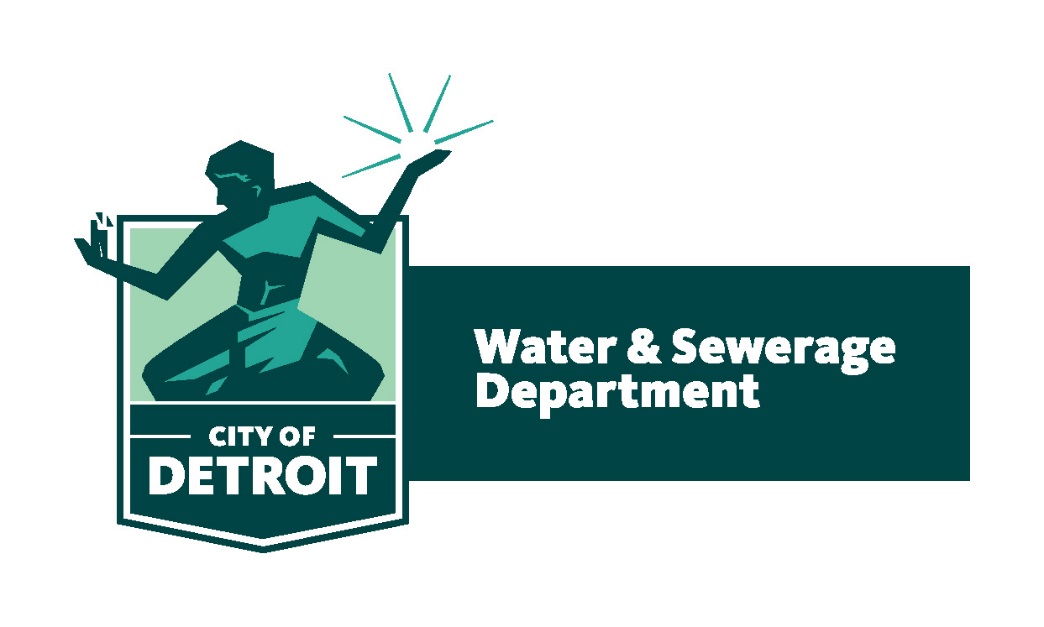 DIRECTOR’S REPORT
September 16, 2020
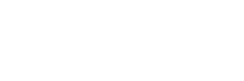 detroitmi.gov/dwsd
1
CONTENTS*
Metrics by Function: 
• Director’s Message                                              3 
• Customer Care                                                     4 
• Field Services 			                  7 
• Finance 		       	                12 
• Legal Services 		                	16 
• Investigations 		 	                18 
• Human Resources 		                20 
• Public Affairs 			                23 
• Information Technology 		                26
2
DIRECTOR’S MESSAGE TO THE BOARD
The Detroit Water and Sewerage Department (DWSD), through several funding sources and in partnership with Wayne Metropolitan Community Action Agency, has assisted Detroiters with water restoration, plumbing repairs and bill payment during the COVID-19 Pandemic.
This chart displays the spent or committeddollars and how the funds were utilized.
DWSD and Wayne Metro are collaborating onadditional programs using state resources,including Michigan Public Act 123 of 2020.

DWSD is producing a series of videos updatingthe public on construction projects and theGreen Stormwater Infrastructure (GSI) Program.
Three videos have been produced on theOakman Boulevard GSI and water mainreplacement project.
An update on neighborhood-wide waterand sewer upgrades in Cornerstone Villageand North Rosedale Park is in production.
An update on the completed and in-progressDWSD projects, and the collaborative,integrative approach to project design.
A virtual GSI tour of the public and privateGSI projects on the Detroit Stormwater Hubis in production.
Visit the DWSD YouTube Channelat: youtube.com/c/DWSDwater.
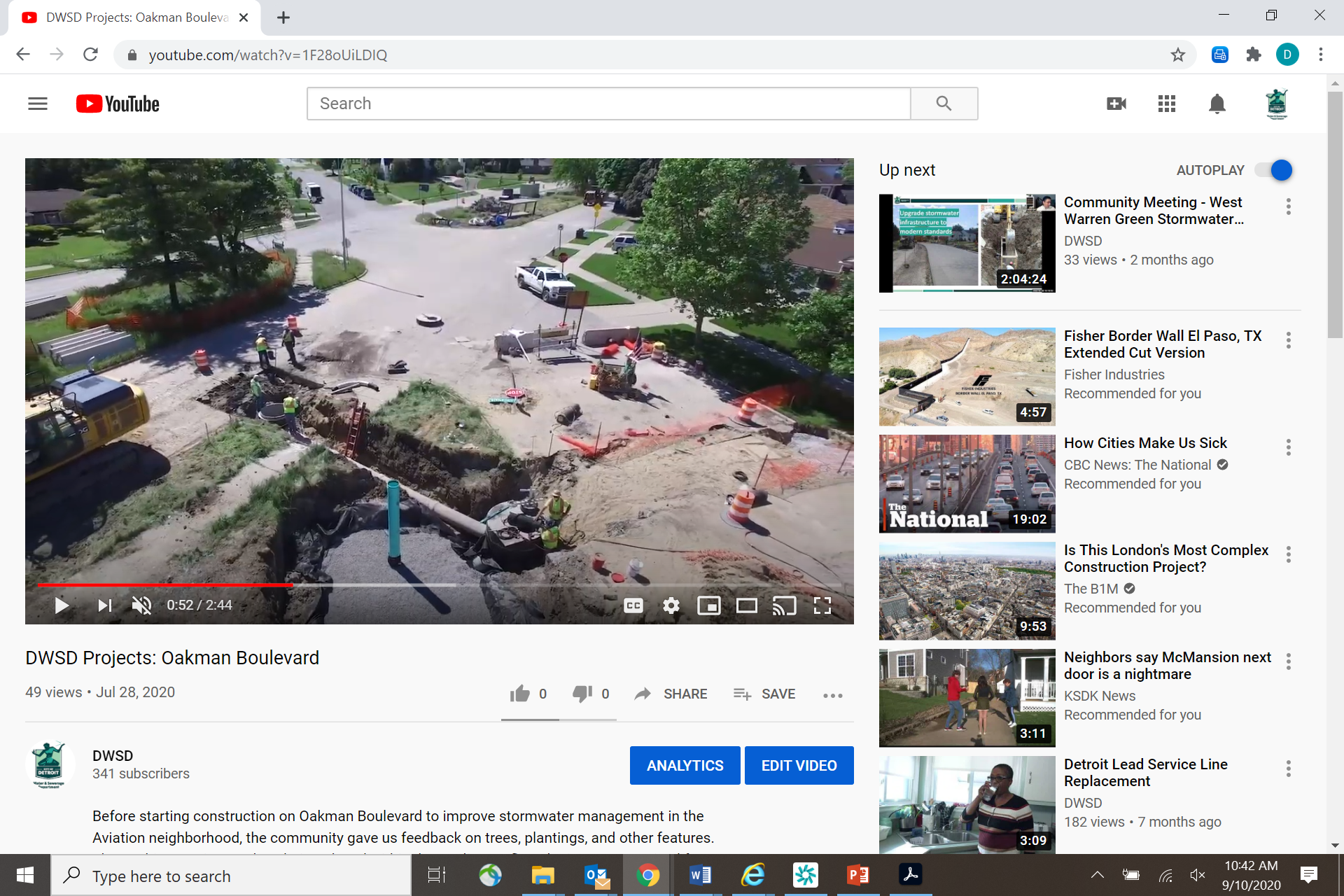 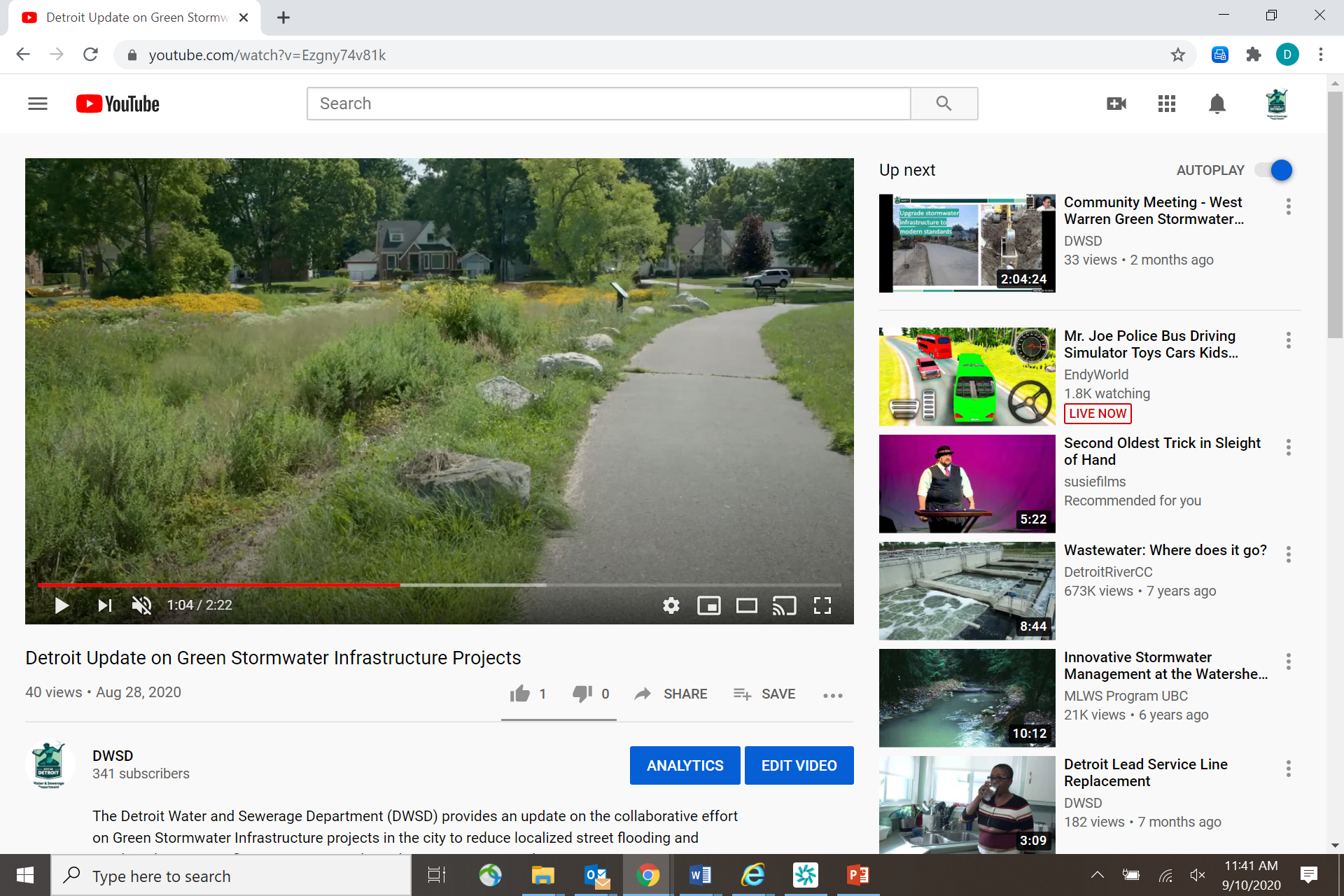 3
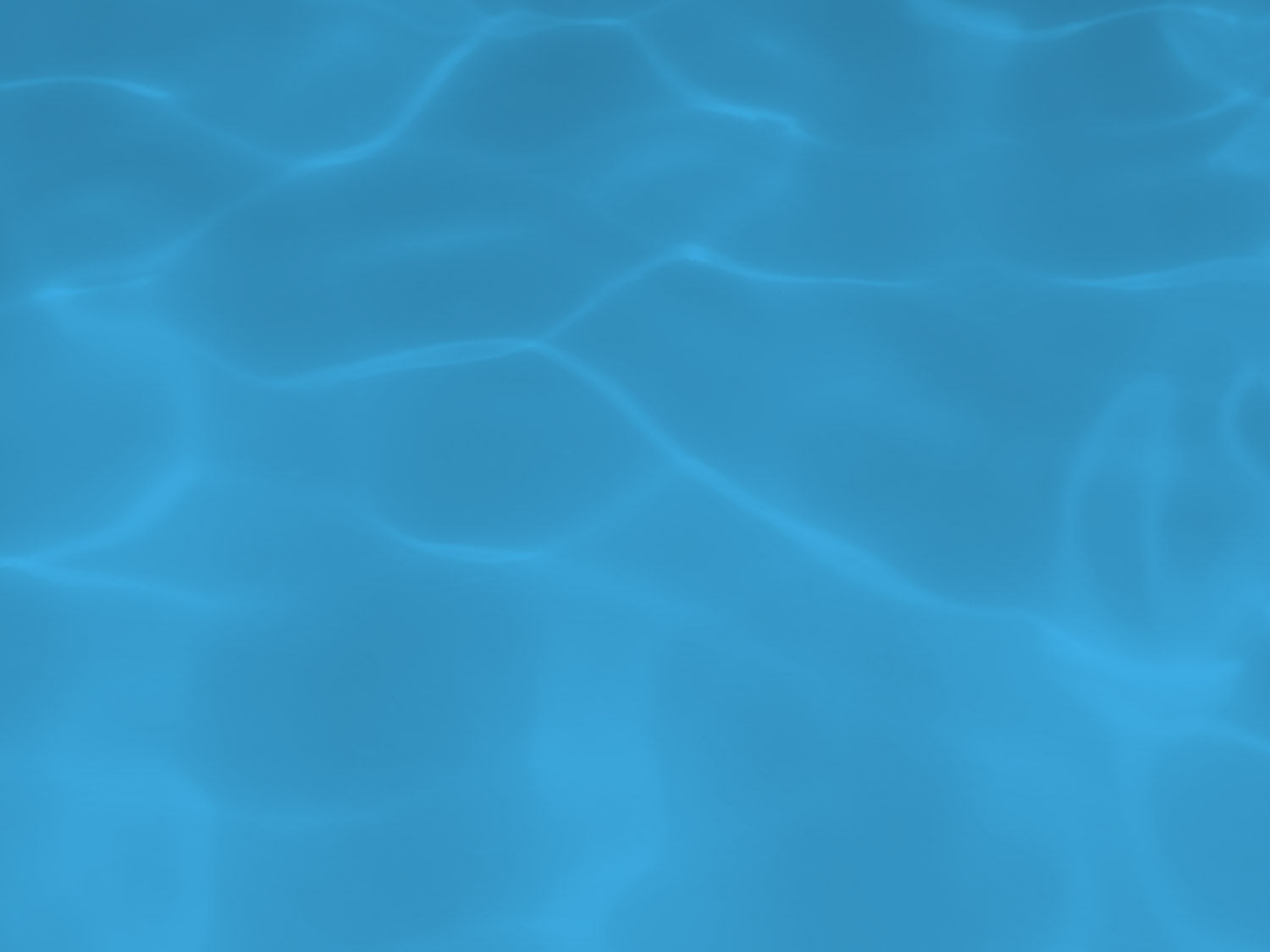 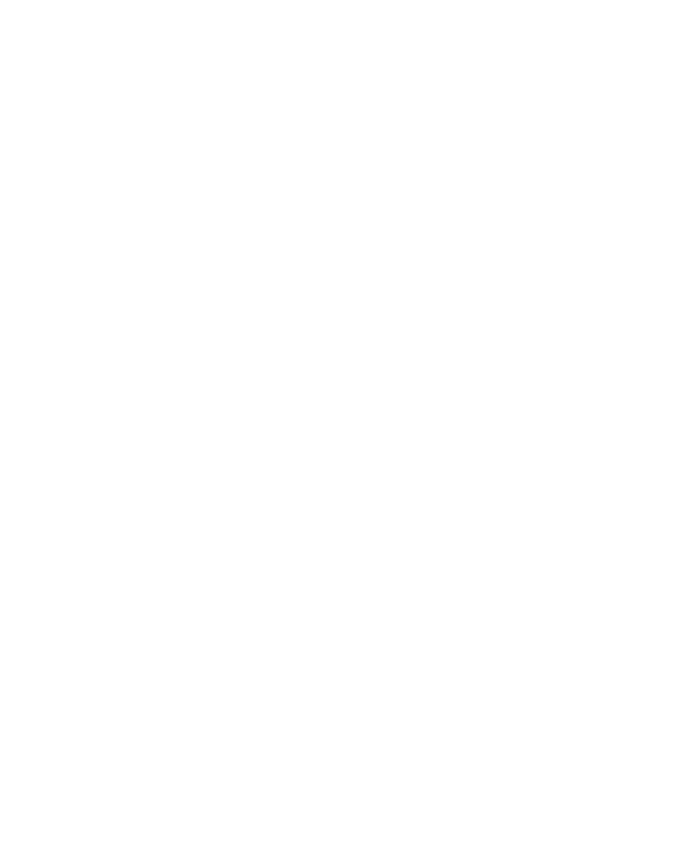 Customer Care
14
CUSTOMER CARE: Number of Active Accounts
Active Residential Accounts                                          Active Non-Residential Accounts
Vacant parcels, parking lots and other properties with no need for water service, receive stormwater charges only (drainage).
5
CUSTOMER CARE: Transactions
Number of Transactions
Millions of Dollars
DWSD continues to adapt during the COVID-19 Pandemic and is offering more services remotely, including contact via email at mydwsd@detroitmi.gov. DWSD is also communicating the convenient, safe ways to pay and how customers can access their account(s).
6
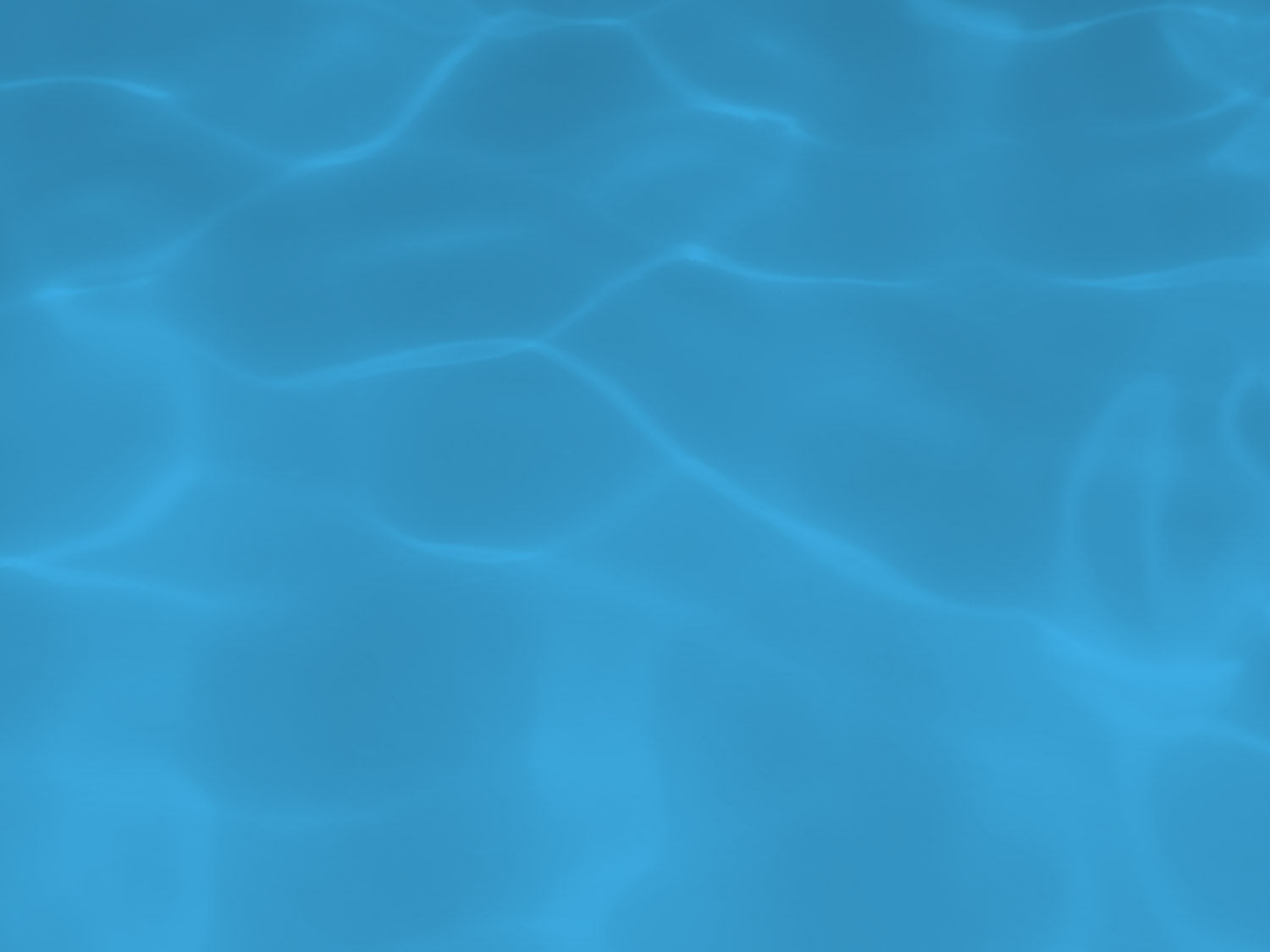 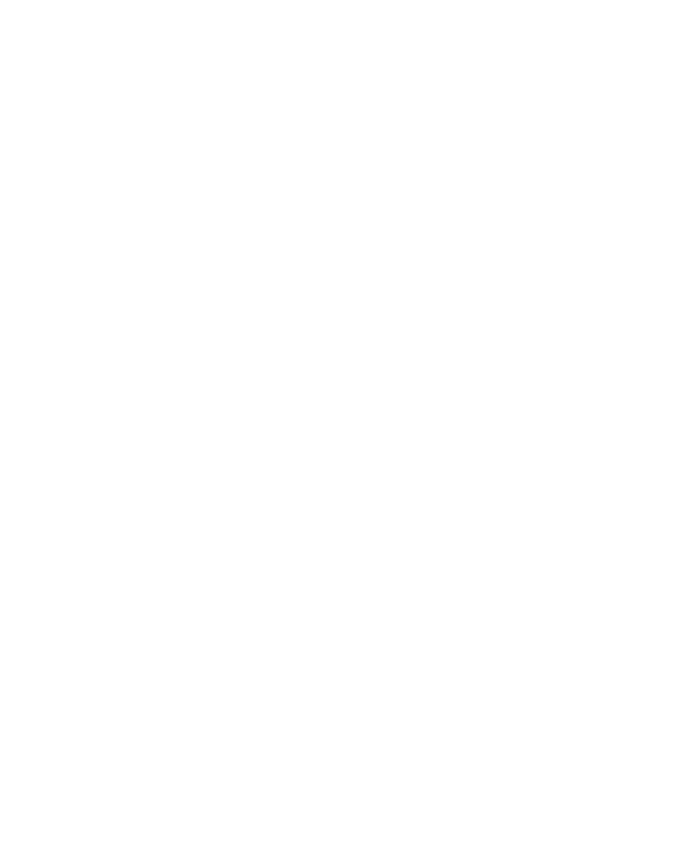 Field Services
14
FIELD SERVICES: Fire Hydrant Maintenance
n Operating Fire Hydrants    n Operating Hydrants with Issues    n Non-Operating Hydrants
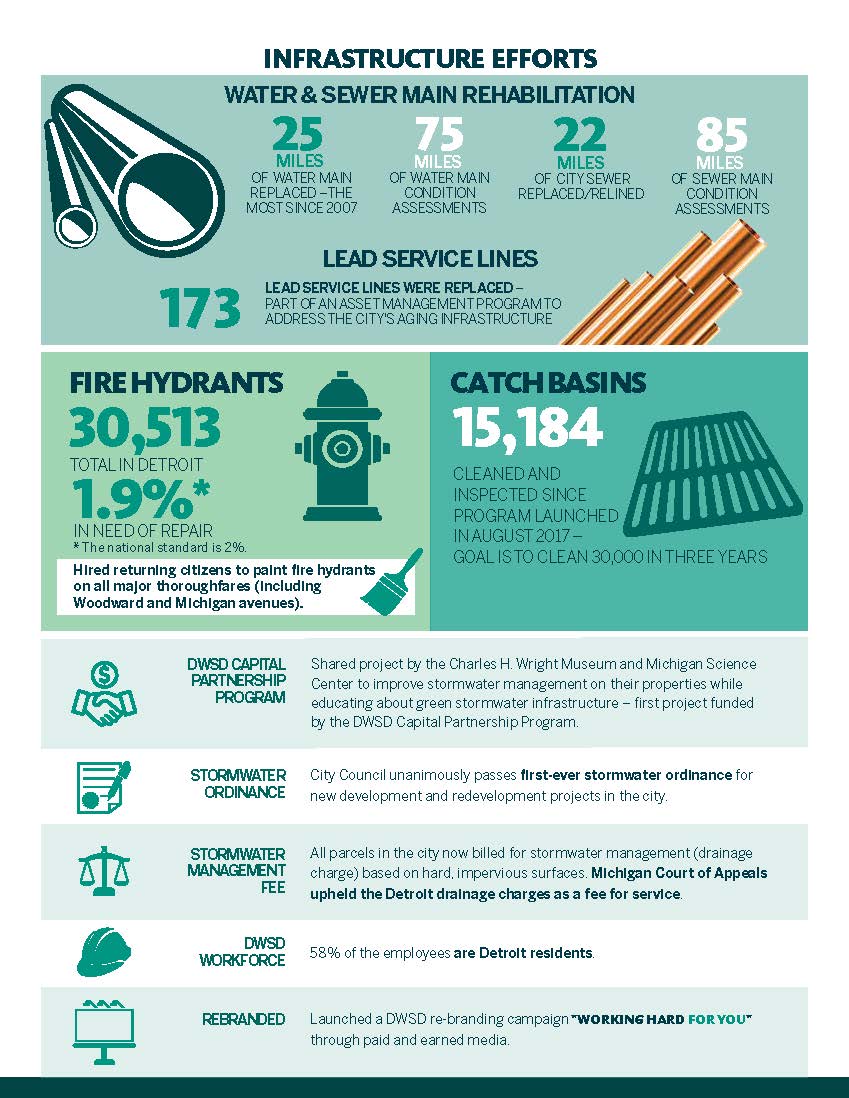 DWSD prioritizes fire hydrant maintenance as a key component of providing essential and exceptional service delivery led by the Maintenance & Repair Service Line in our Operations Group.
8
FIELD SERVICES: Running Water
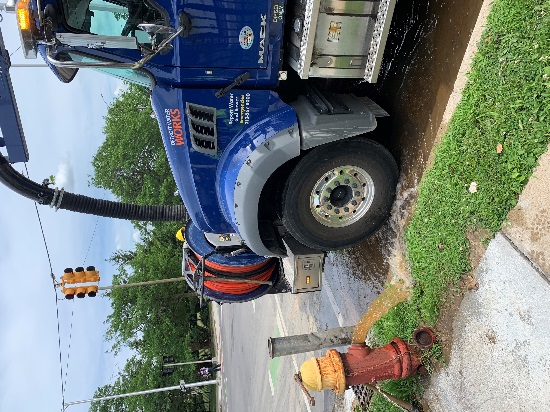 n Reported by Customers               n Resolved within Two Days
Complaint volume in this category has decreased over the summer. DWSD Operations continues to prioritize work orders based on level of impact, with water main repairs, street flooding andwater-in-basement complaints taking priority.
9
FIELD SERVICES: Water Main Breaks
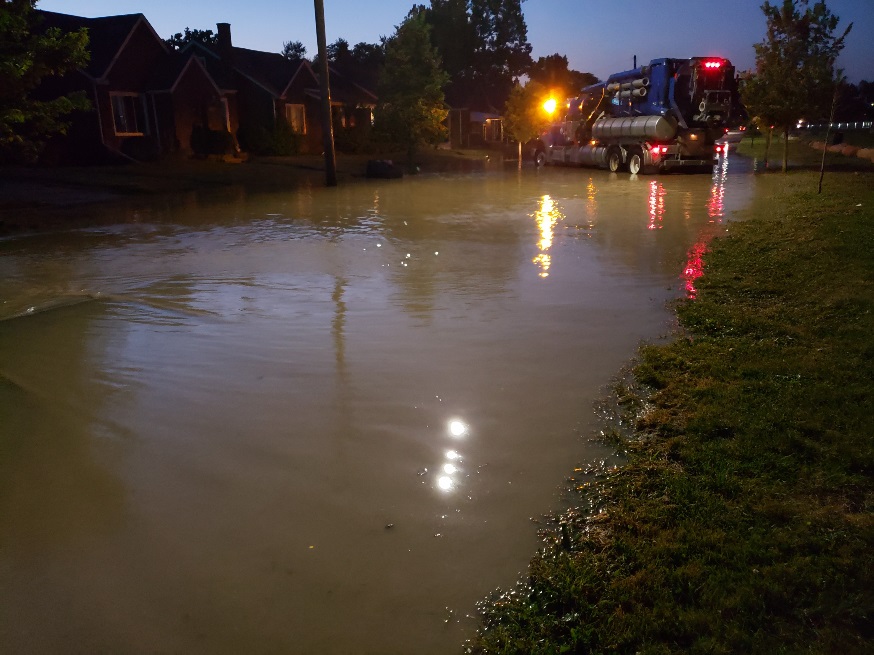 n Reported by Customers               n Resolved within Four Days
The number of water main breaks significantly rose in June and July and began to decline in August. The early to mid-summer weeks had several days of above 90-degree weather. When there is dramatic change in temperature --- hot or cold --- the ground can shift and cause tension on the pipes potentially resulting in water main breaks.
10
FIELD SERVICES: Catch Basin Inspection & Cleaning
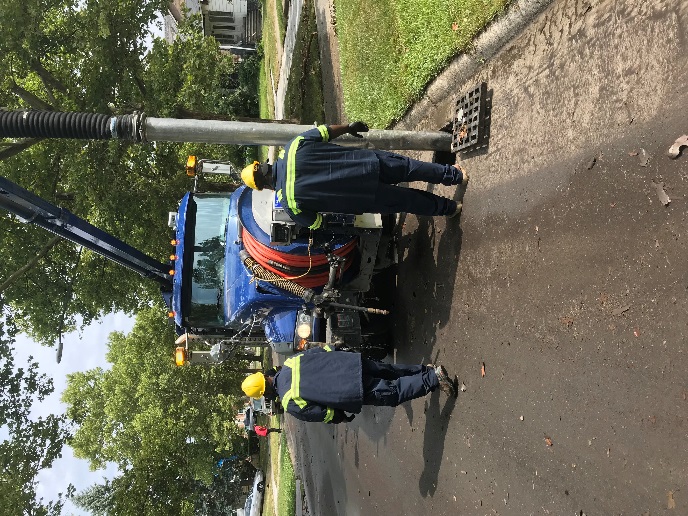 The catch basin inspection and cleaning program launched in 2017. DWSD crews have touched more than 29,000 of the estimated 90,000 catch basins. The goal was 30,000by August 2020, which is expected to be achieved this calendar year (delayed due to pandemic stay-at-home orders in March-May and the pandemic furloughs).
11
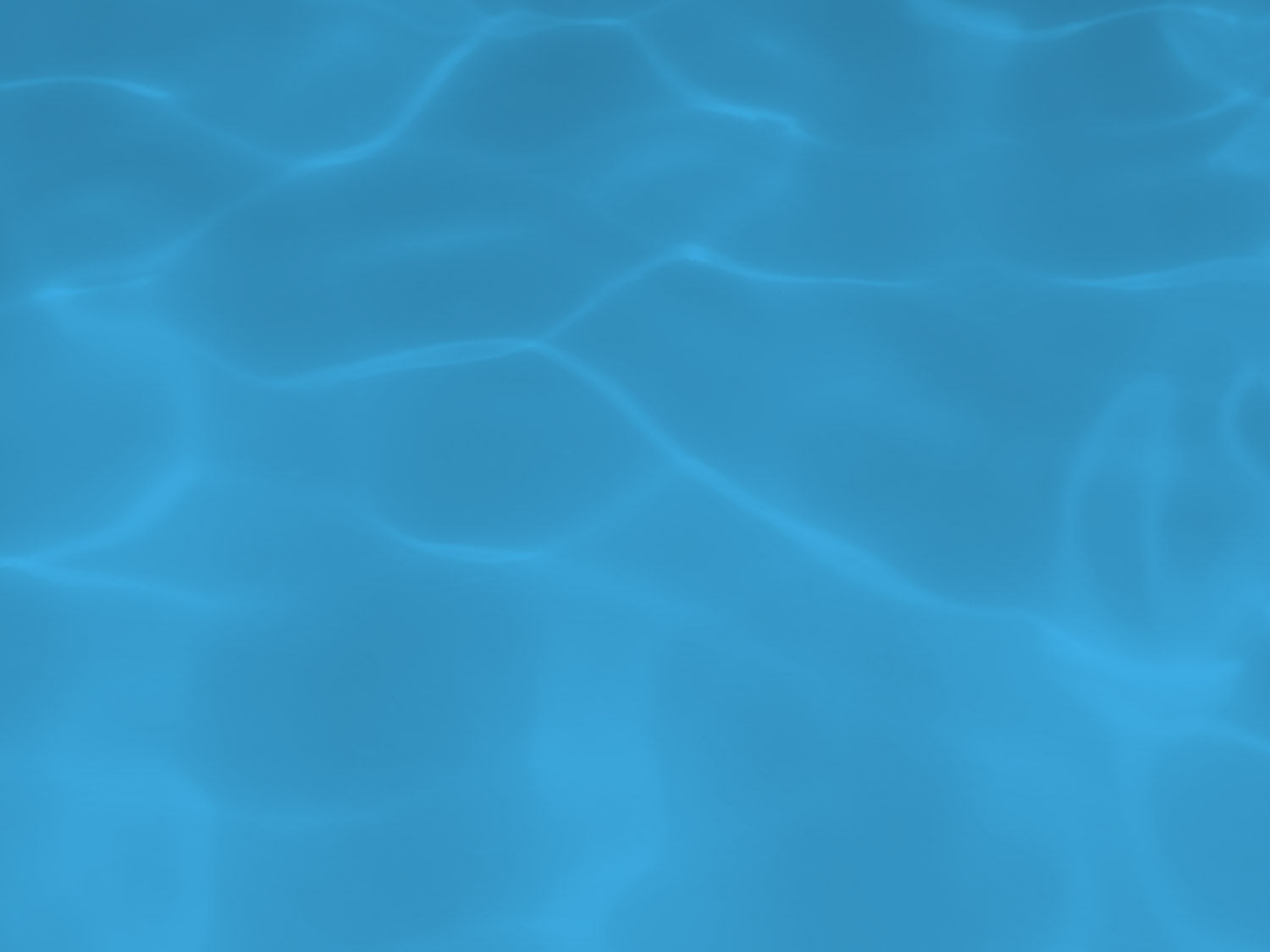 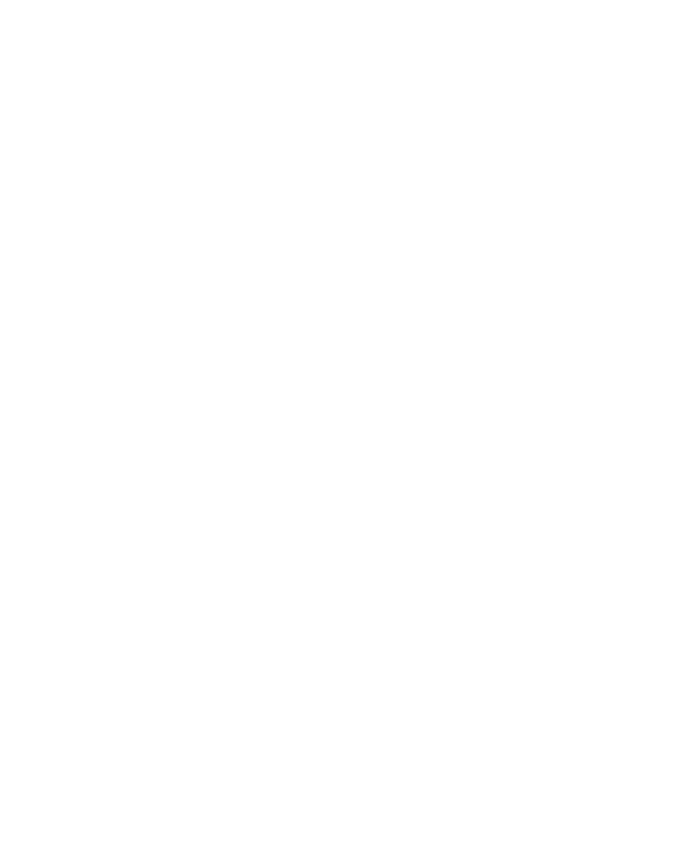 Finance
14
FINANCE: Bill Collection Rate
Until completion of the audit, the Finance Group is not providing updated data for this report. This same data shown here was shared in the July 2020 Director’s Metrics.
13
FINANCE: Bill Collection Rate
3-Month Rolling Average Collection Rate for All Accounts
Until completion of the audit, the Finance Group is not providing updated data for this report. This same data shown here was shared in the July 2020 Director’s Metrics.
14
FINANCE: Cash Balance
$179,969,412
Water cash balance as ofMay 31, 2020

$124,664,088
Sewer cash balance as ofMay 31, 2020
The operating cash days-on-hand as of May 31, 2020 is 143 days. The target is 120 days.

Until completion of the audit, the Finance Group is not providing updated data for this report. This same data shown here was shared in the July 2020 Director’s Metrics.
15
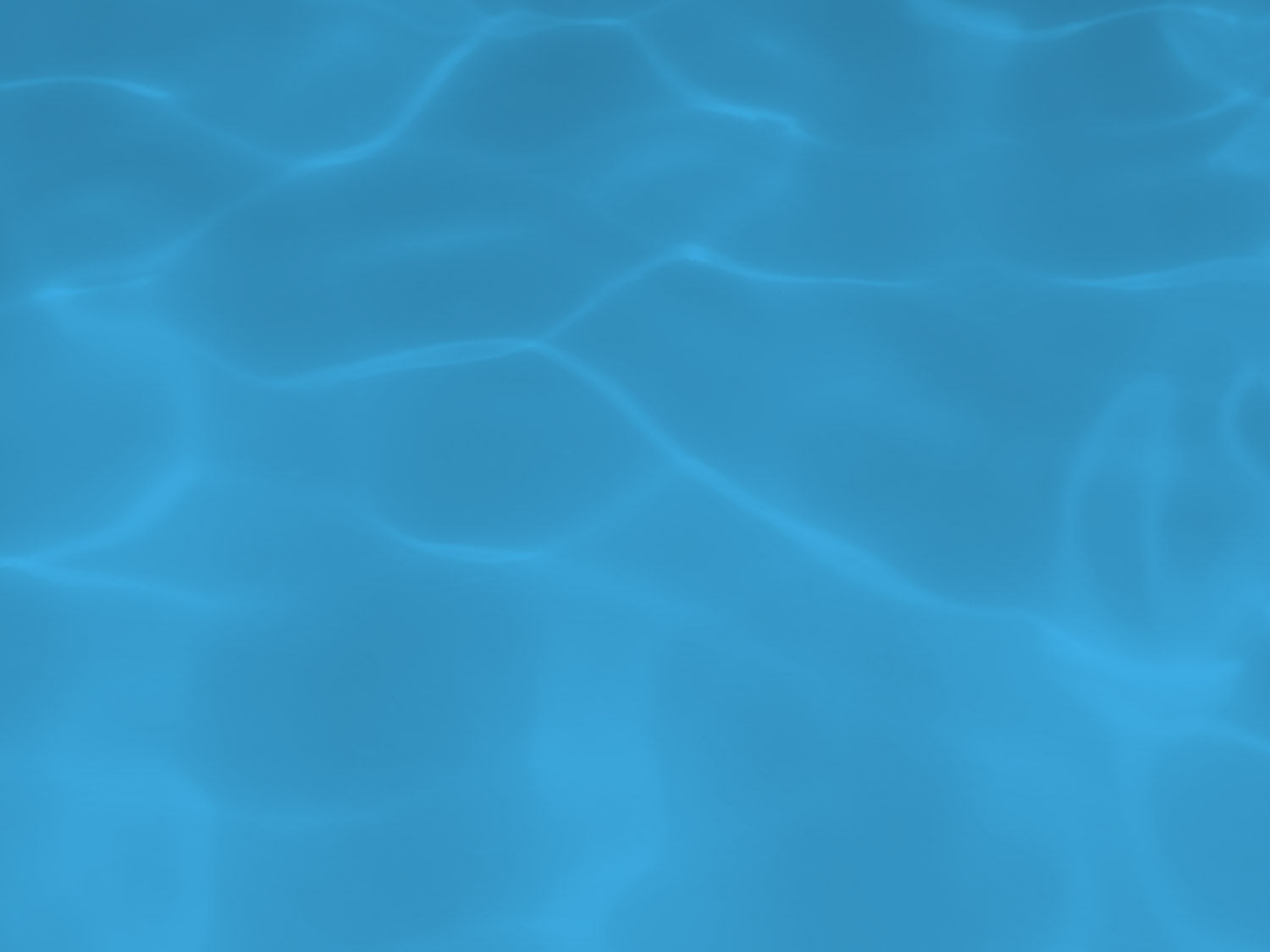 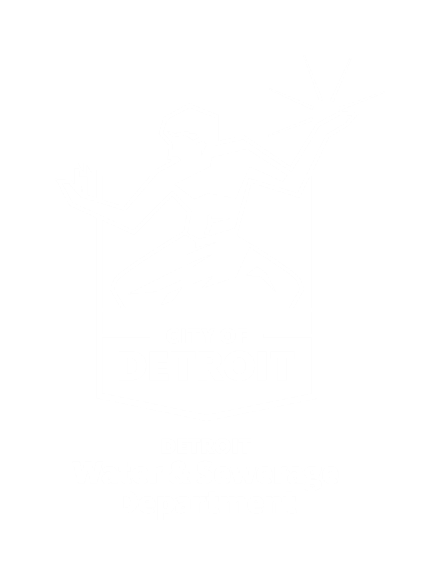 Legal Services
14
LEGAL: Claims, Hearings and Cases
22
Cases handled byin-house staff

10
Cases handled byoutside counsel

0
Lawsuits dismissed

5
Lawsuits dismissed in FY2020
Postponed
Dispute hearings

Postponed
Number of casesDWSD prevailed
0
Property damage claims
$0
Amount in propertydamage claims

$0
Amount of total claims recommended to be paid
Postponed
Amount in dispute

Postponed
Credited to customers based on hearing outcomes

Postponed
Owed to DWSD after hearings
DWSD uses a mix of in-house and contracted legal counsel to handle damage claims, civil action for commercial delinquencies and lawsuits filed against the department.
Due to the COVID-19 Pandemic and Governor Gretchen Whitmer’s emergency orders, the legal proceedings have been postponed.
17
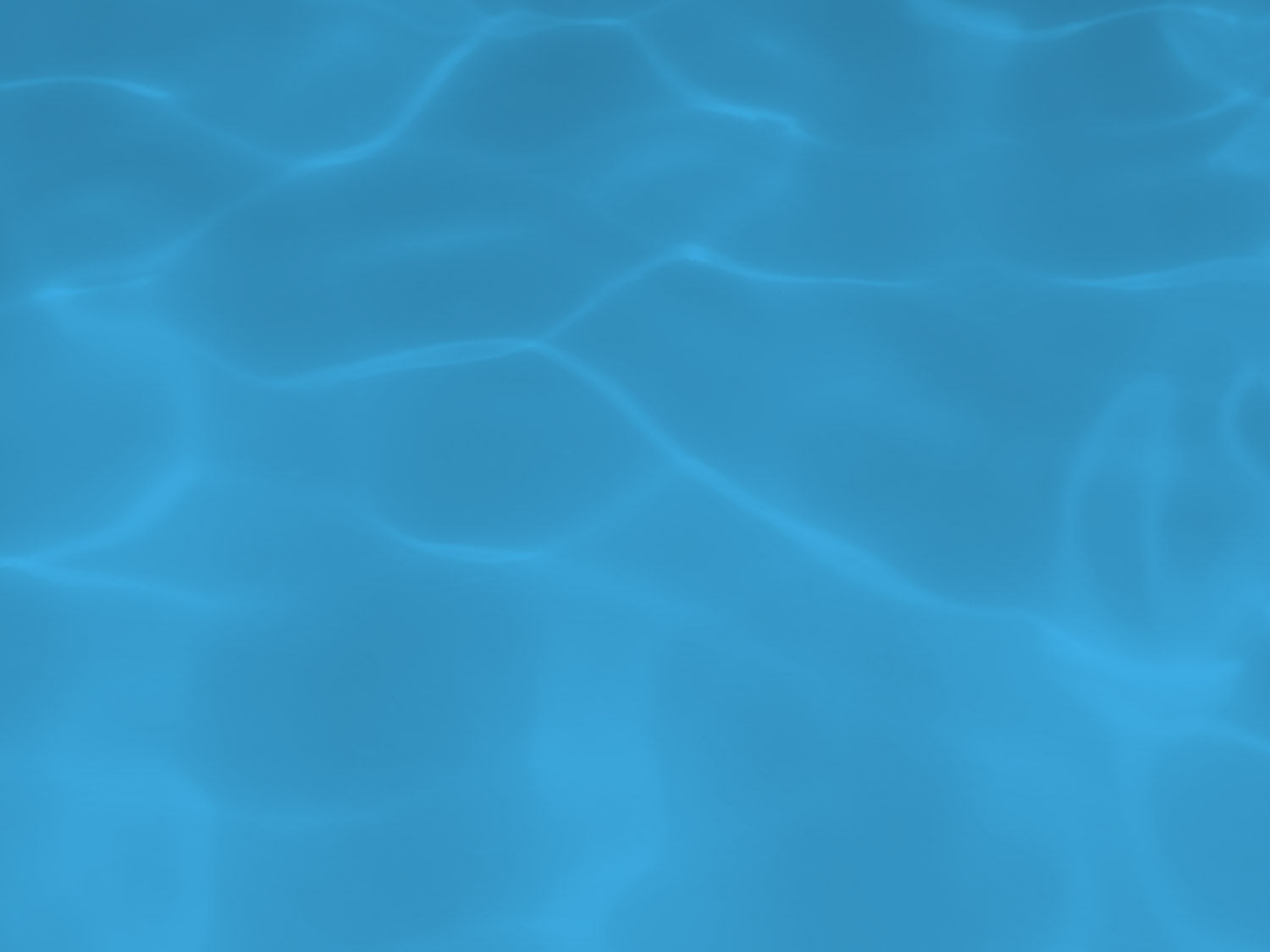 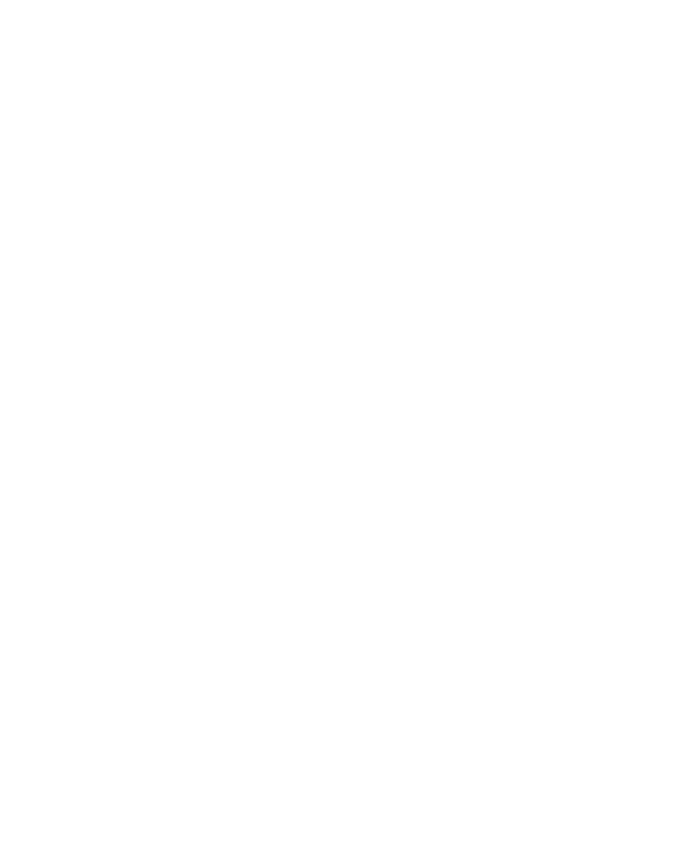 Investigations
16
INVESTIGATIONS: Results
Money Owed to DWSD identified by Investigators

$514,994
Total since July 1, 2020


$40,892
Back billed

$141,952
Future owed in 12 months
  
$332,150
Water loss
115
Parcels investigated for delinquency, possible meter tampering and no meter since July 1, 2020
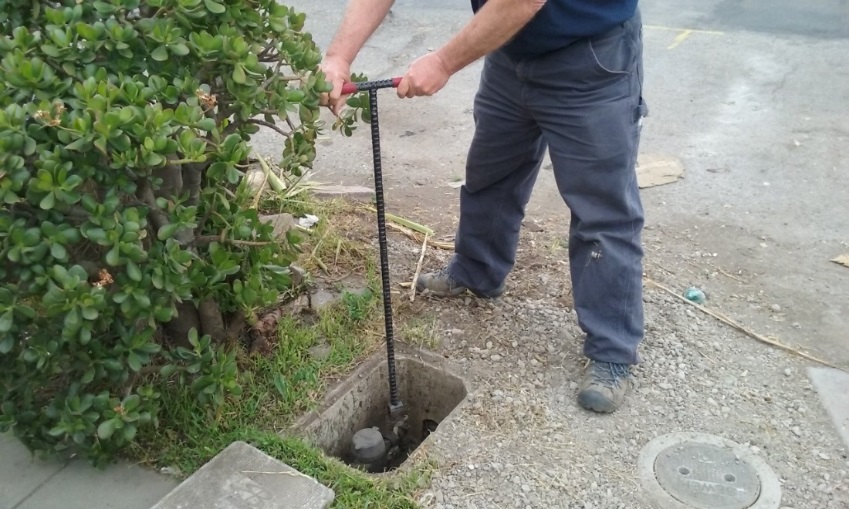 Revenue Identified Since Investigation Unit Began

$13,648,013
Total since August 14, 2017
Since August 2017, the unit, in collaboration with customer service/billing, has identified nearly $13 million in services owed by primarily commercial customers. They uncover severe delinquencies, non-working meters, unauthorized use of fire hydrants, meter tampering, or connected to the city’s water main without a meter and/or permit. The unit works closely with the Finance/Collections and Legal Groups.
19
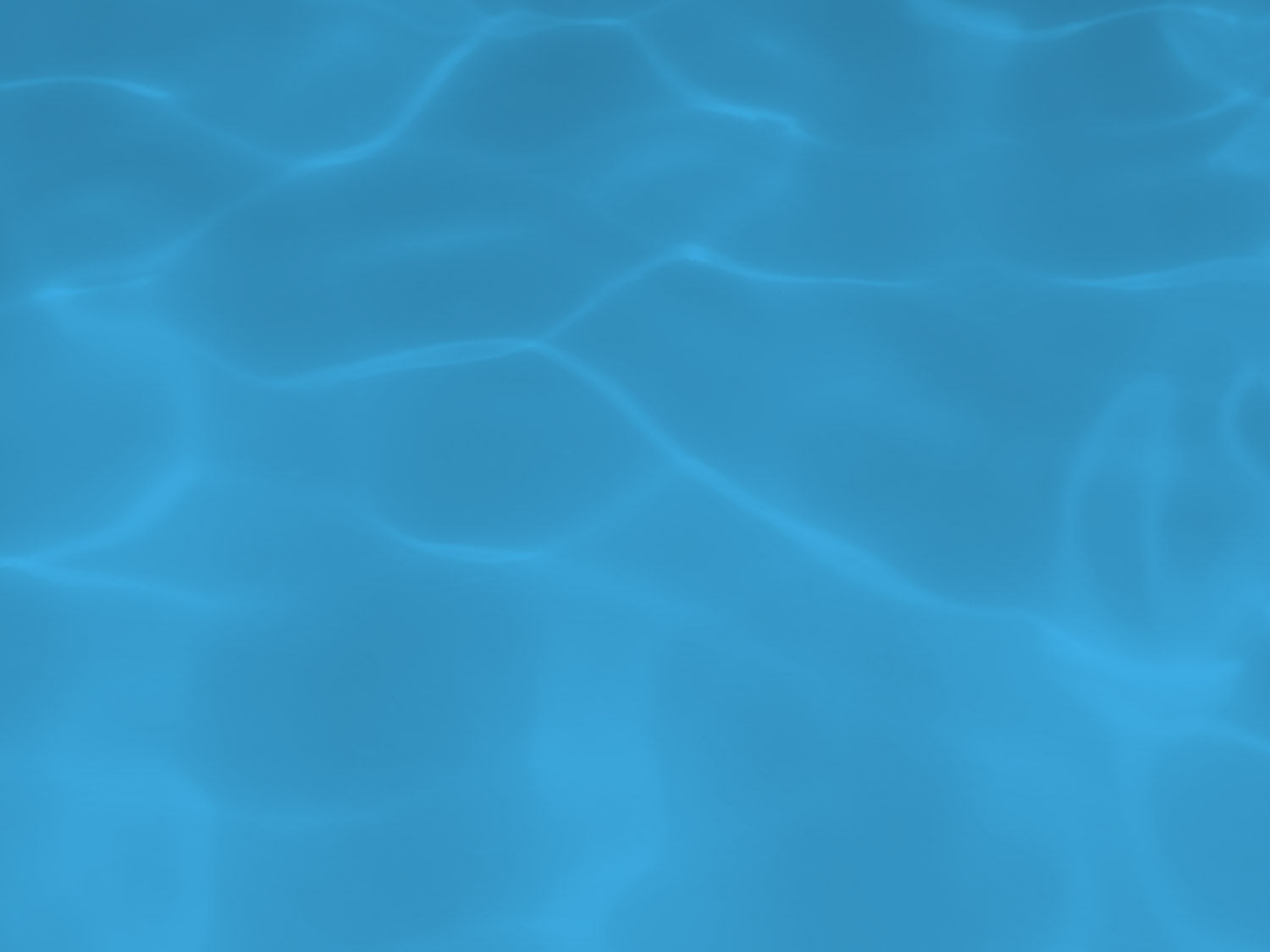 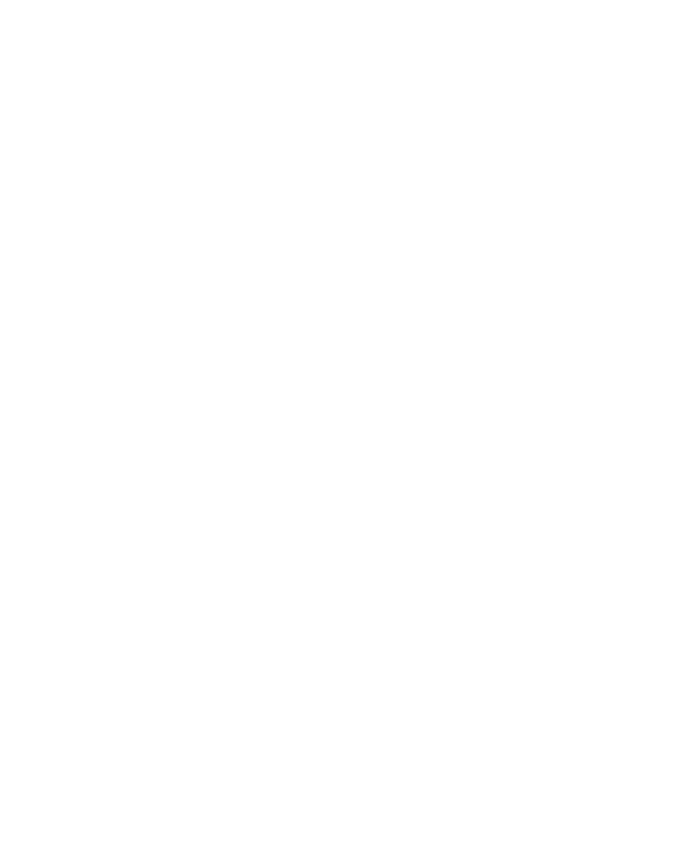 Human Resources
18
HUMAN RESOURCES: Detroit Residents and Hiring
Fifty-six percent of the DWSD workforce lives in Detroit.*
*DWSD and the City of Detroit do not require residency to be employed, per Michigan law.
21
HUMAN RESOURCES: Retirement Eligible
LEGACY = HIRED BEFORE 2014
HYBRID = HIRED AFTER JANUARY 1, 2014
With a current population of 552 employees, there are 107 DWSD employees eligible for retirement.
22
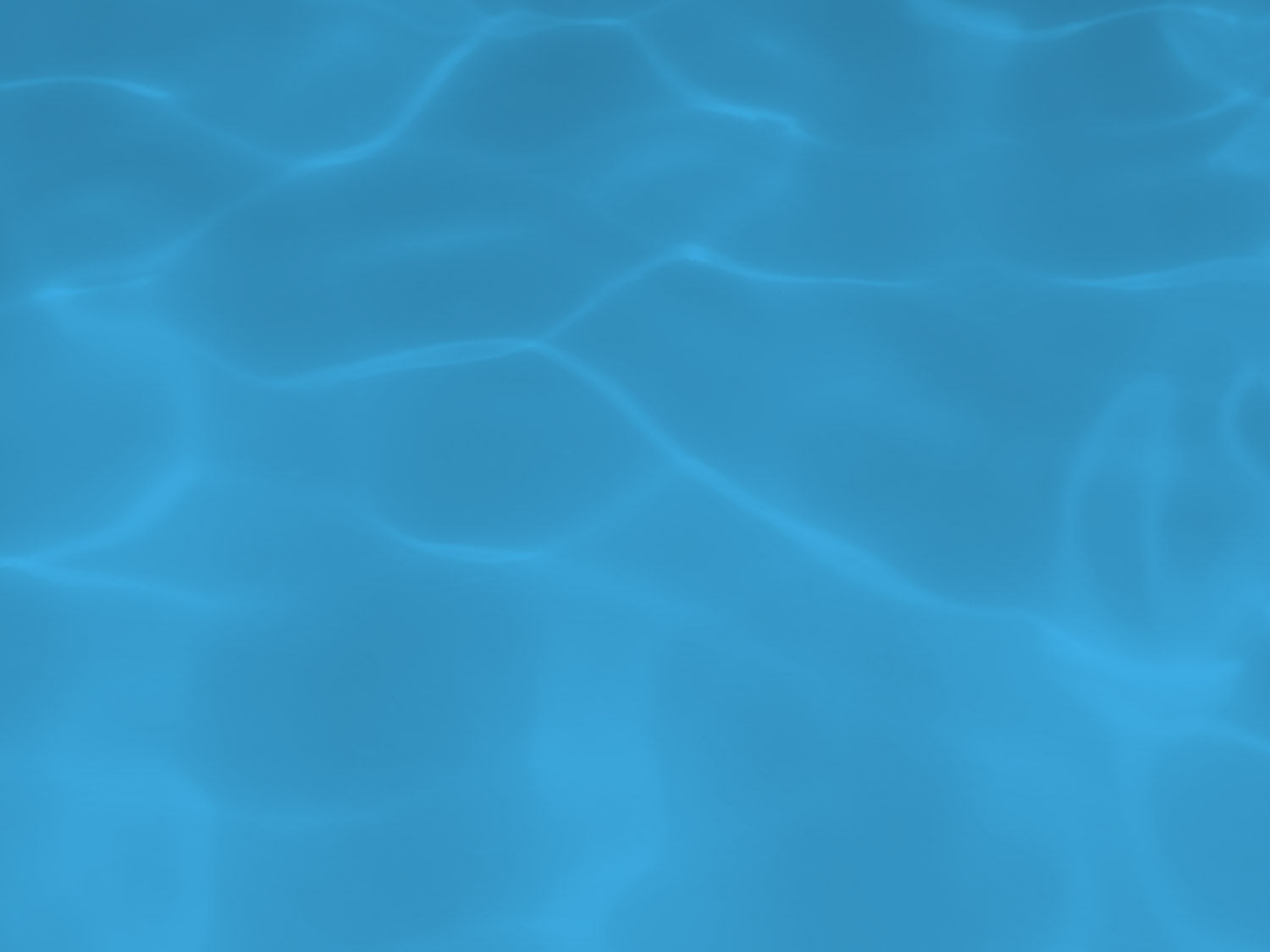 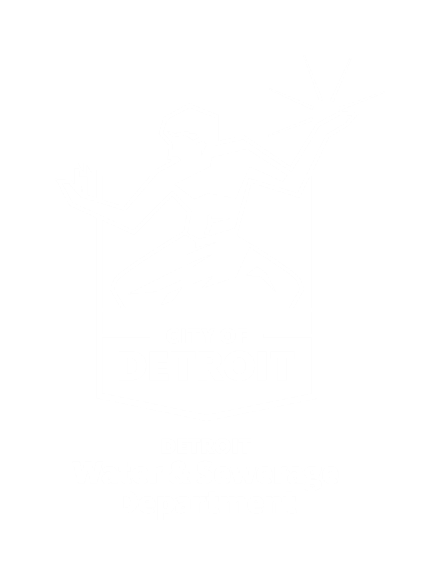 Public Affairs
21
PUBLIC AFFAIRS: Positive vs. Negative News Stories
DWSD News Coverage: August 1 – August 31, 2020
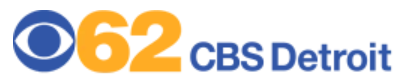 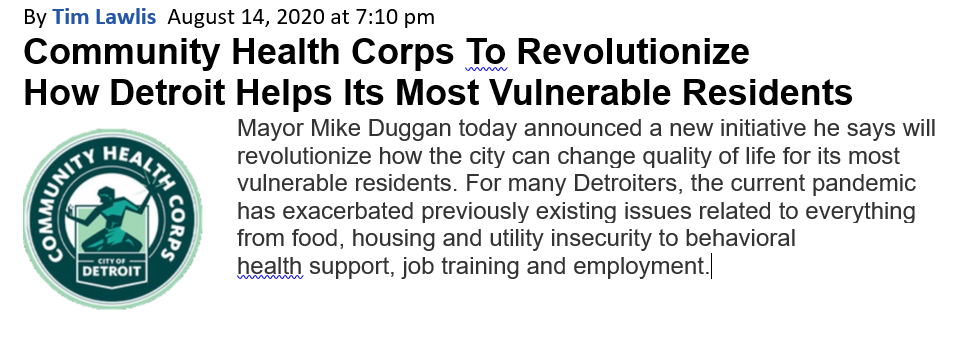 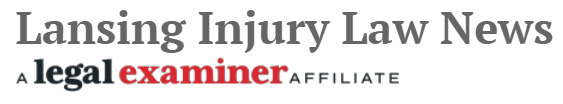 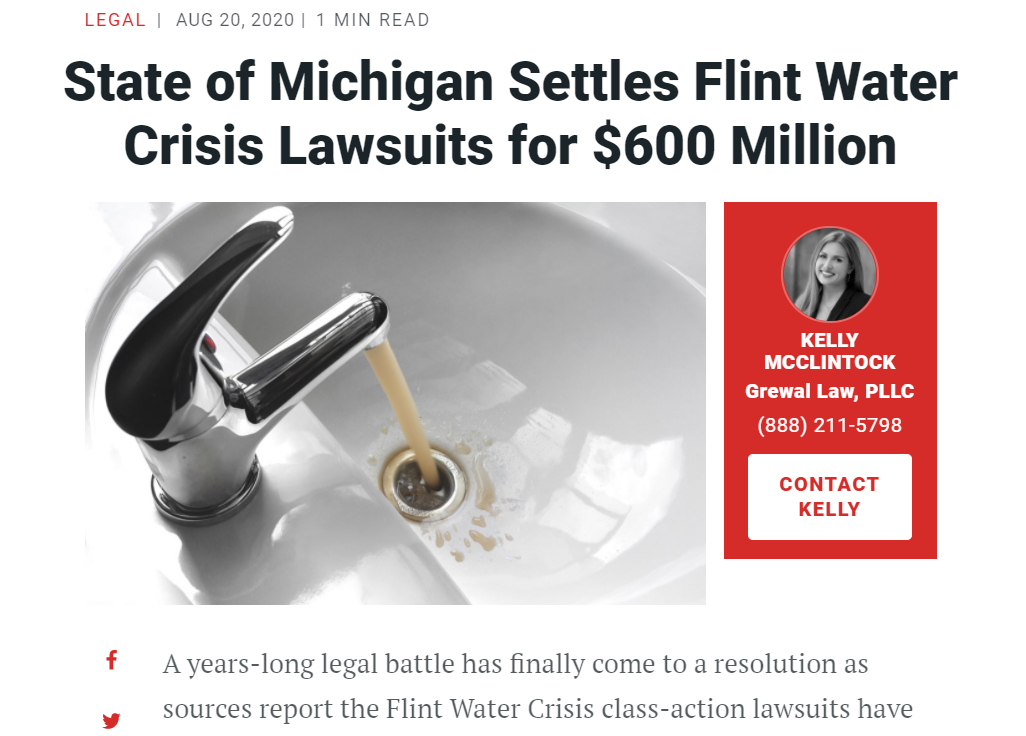 In August, the DWSD Public Affairs team saw a total of 45 media stories. Majority of all the stories were neutral and were about Flint’s $600 million water settlement. DWSD was only mentioned by name as the original water provider. The other neutral story was about DWSD’s COVID-19 Restart Water Plan. There was 1 negative water shut-off story. The positive stories focused on the City’s new Community Health Corps. DWSD was mentioned as a partner of the new Corps.
PLEASE NOTE: For this metric, each story/interview published or aired is counted.
25
PUBLIC AFFAIRS: Social Media Activity
5,846
Engagement on Facebook
8,562
Total Followers on Facebook
20
New Facebook Followers
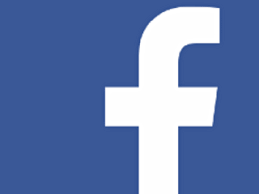 1,698
Total Followers on Twitter
308
Engagement on Twitter
1
New Twitter Followers
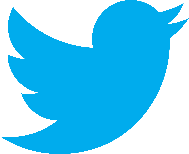 1,473
Total Followers on Instagram
10
New Instagram Followers
25
Engagement on Instagram
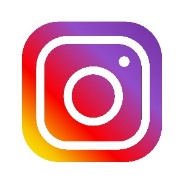 The DWSD Public Affairs team gained 31 new followers on social media in August 2020, bringing the total number of followers to 11,733. In addition to the metrics above, Facebook saw a total of 504.8K impressions and 3,887 link clicks for the month. The top performing post on Facebook was on August 3 when DWSD posted about all the convenient ways to pay while the Customer Care Centers remain closed due to COVID-19. The top performing post on Twitter was on August 4 regarding DWSD’s restorations progress. The post had 66 total engagements. The top Instagram post was on August 27, highlighting a water saving tip.
26
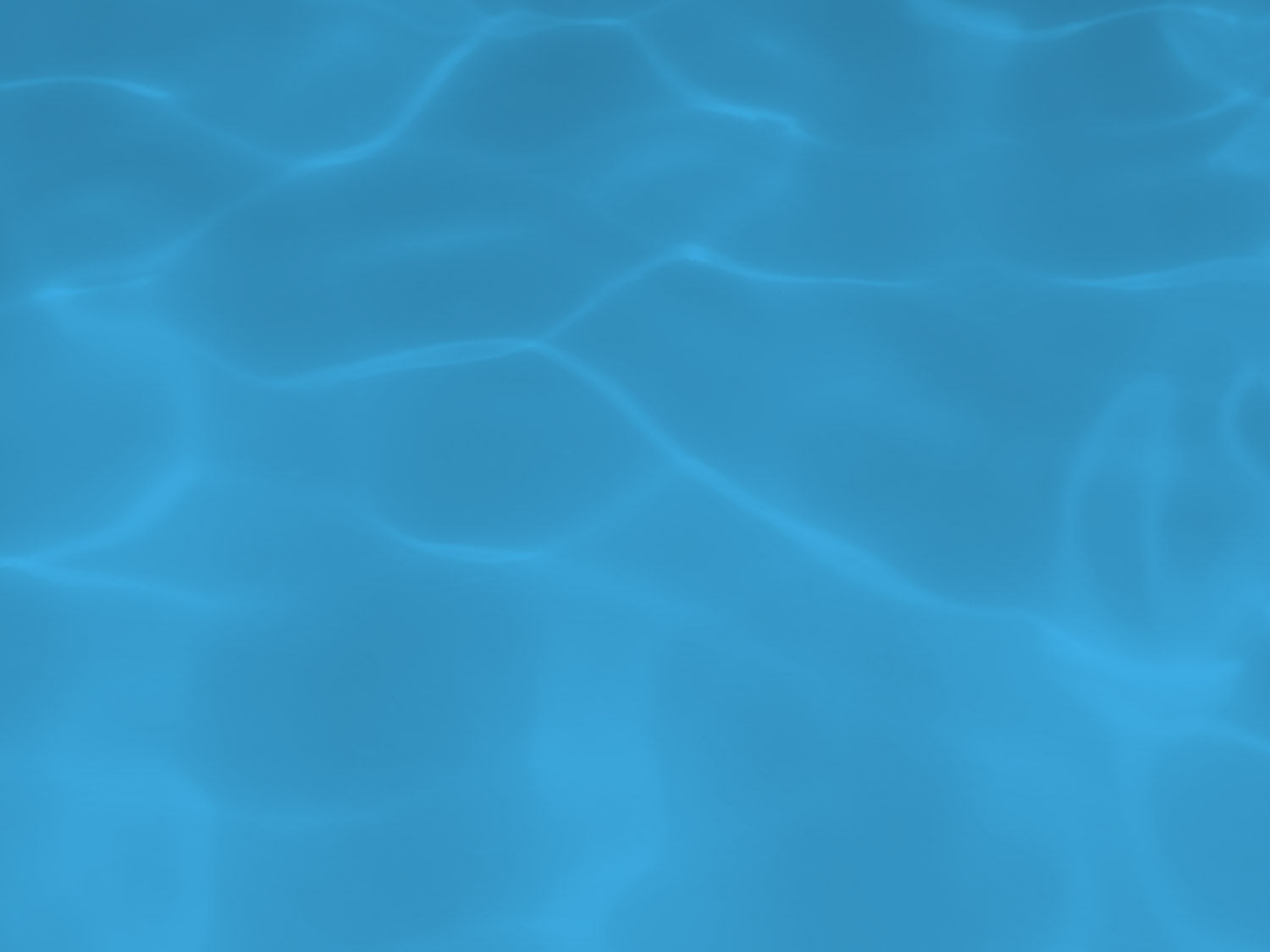 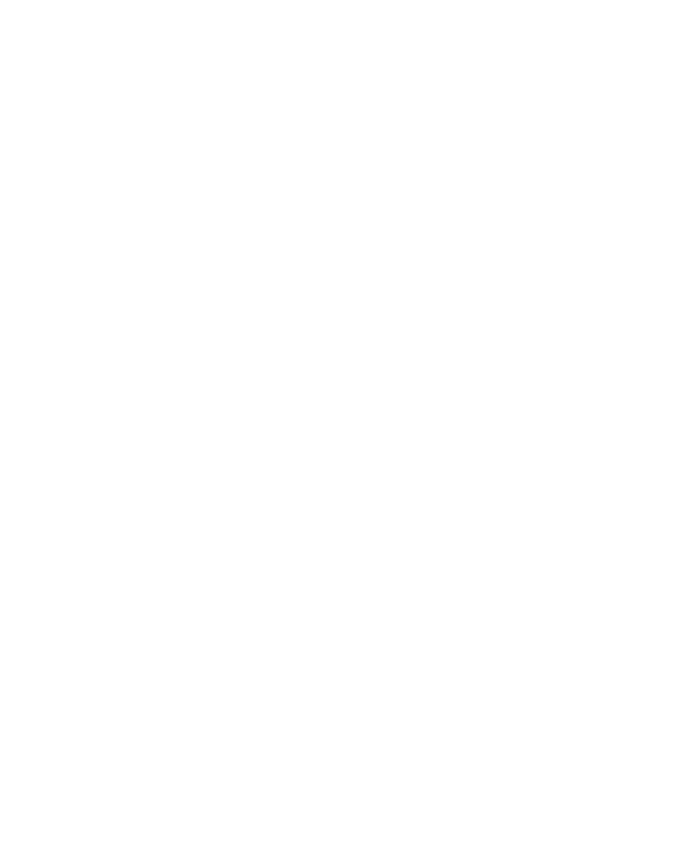 Information Technology
21
TECHNOLOGY: Top Ten Projects Scorecard
27
A+
TECHNOLOGY: Application Availability
Systems Availability 
Last 90 Days
28
A+